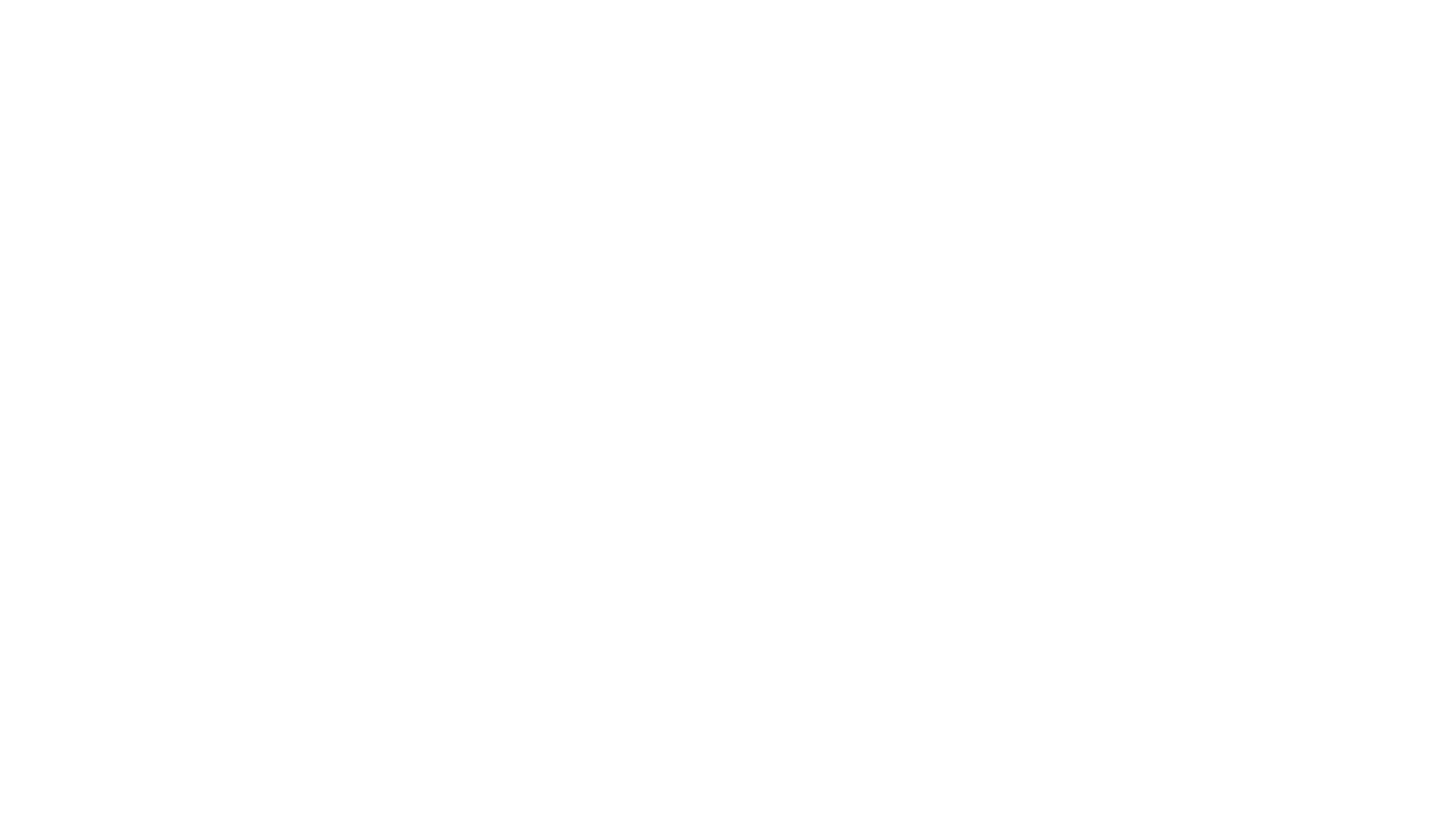 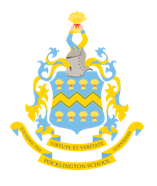 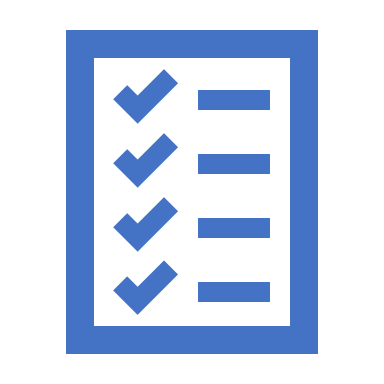 January 2021
Learning from home...extension opportunities!
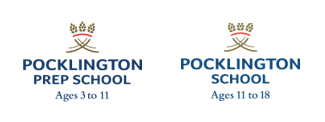 A range of learning ideas...
A range of short, online courses available from leading universities, organisations and employers… usually for free!
Online courses...
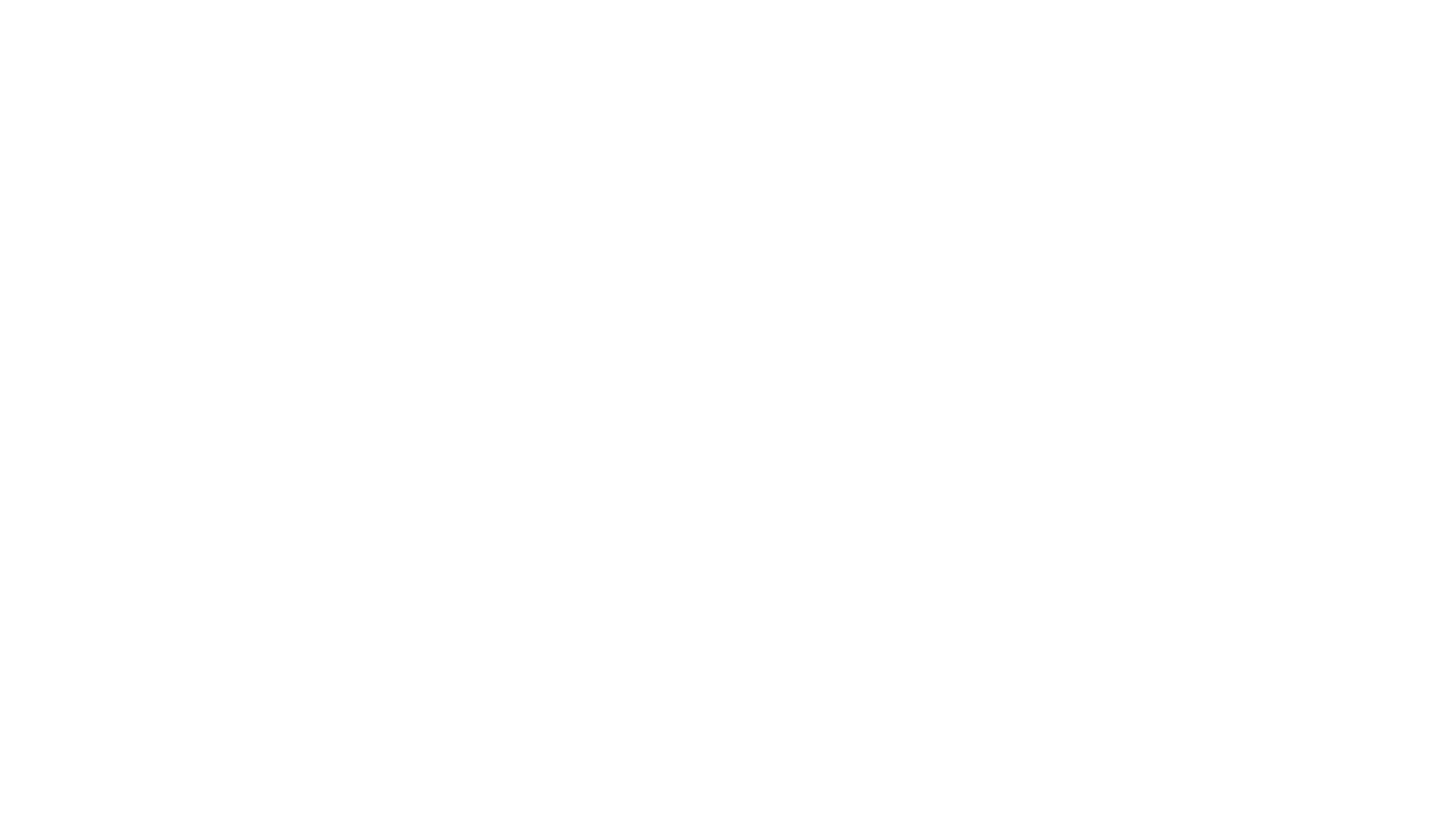 Take a tour, learn a language, explore history...
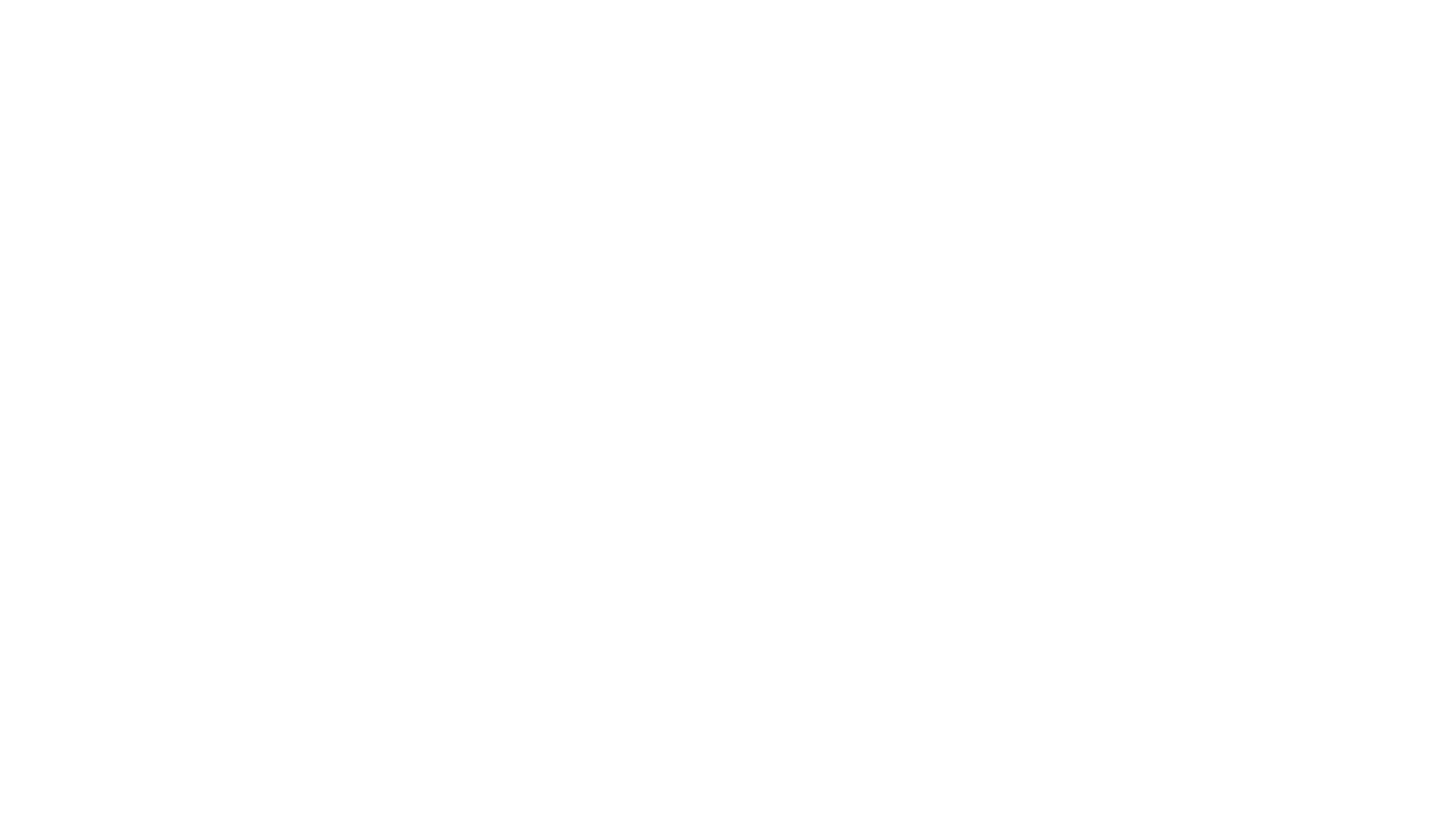 Explore literature, music and the arts...
STEM activities to try..
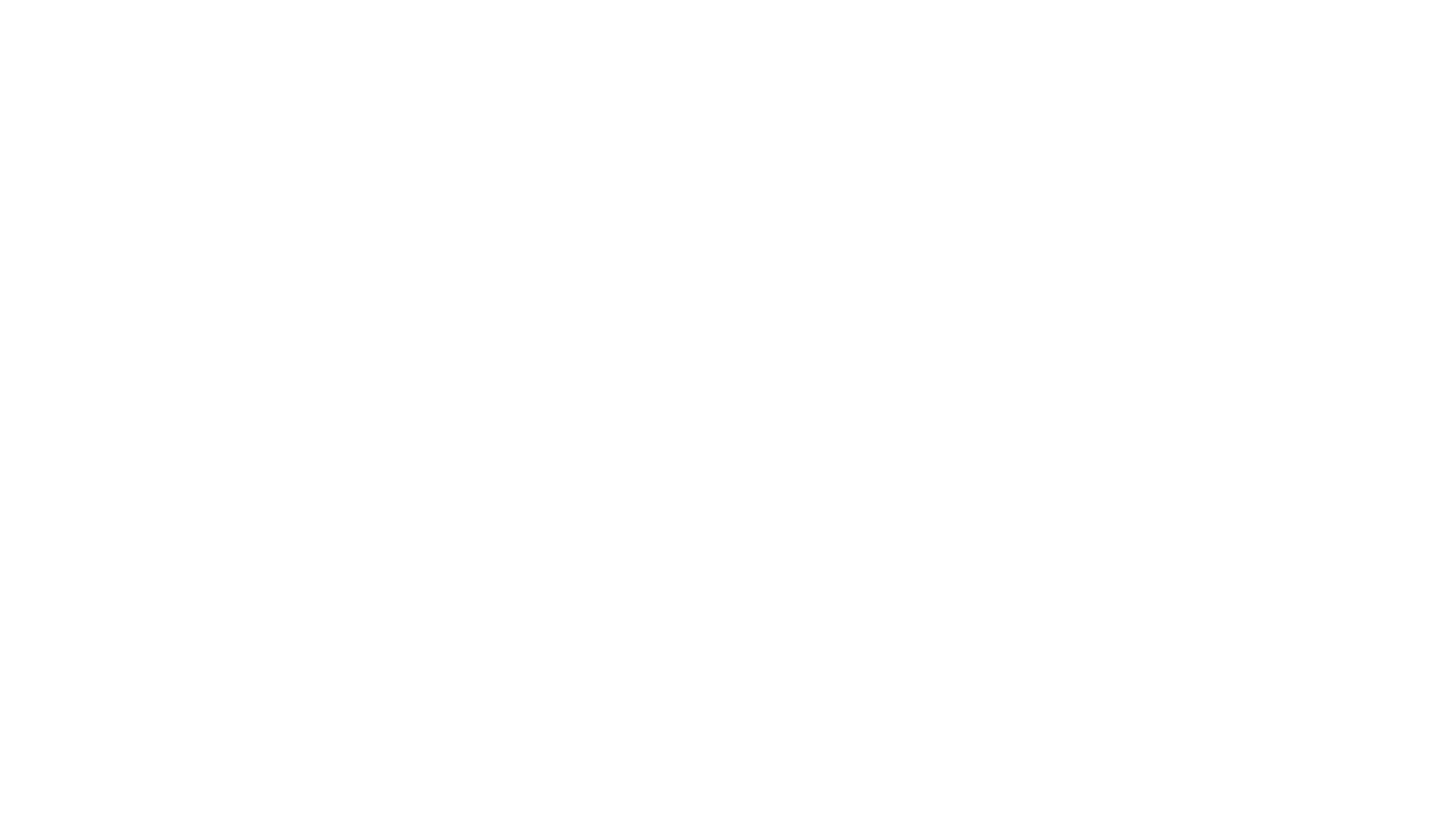 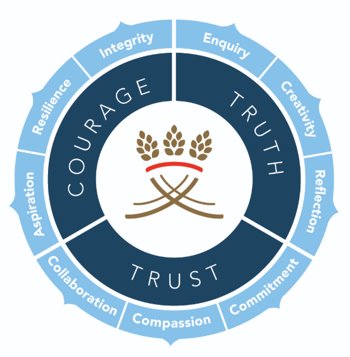 For something completely different...!
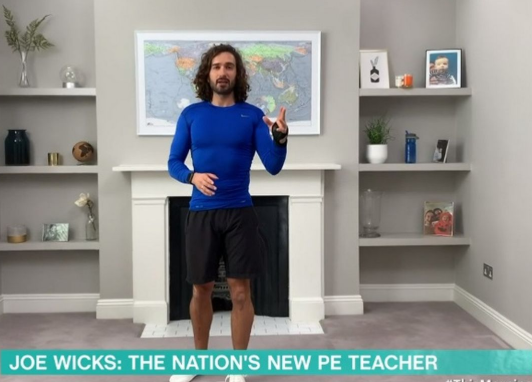